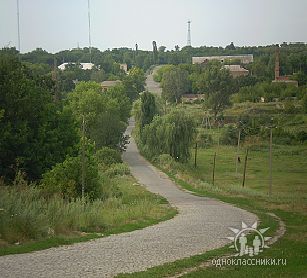 Всеукраїнський інтерактивний конкурс «МАН-Юніор Дослідник» Номінація «Історик-Юніор» «Історичні пам’ятки рідного міста, селища, села або його околиці»
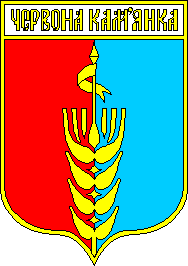 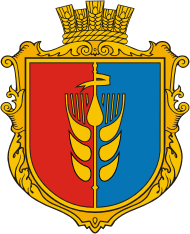 Там, де річка Кам’янка
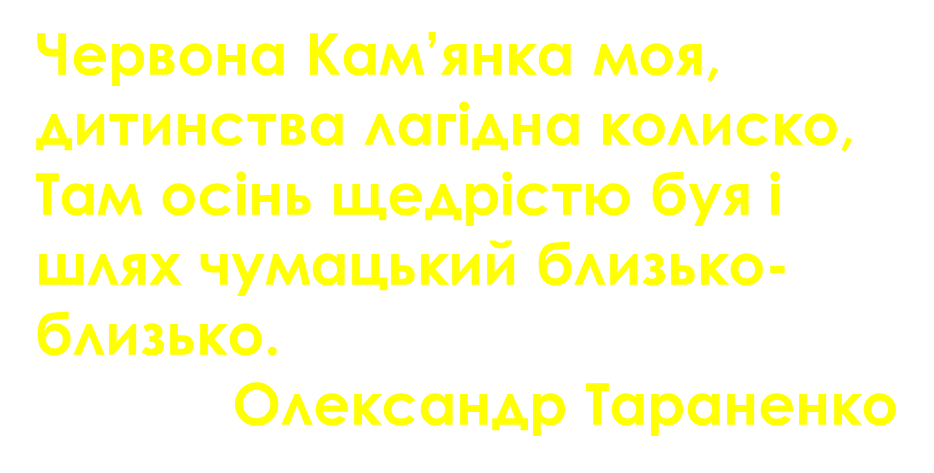 Брайко МАРИНА ВАЛЕРІЇВНА
Червонокам’янський ліцей
учениця 5 класу
с. Червона Кам’янка Попельнастівської с/р
Заболотна Юлія Владиславівна, учителька історії
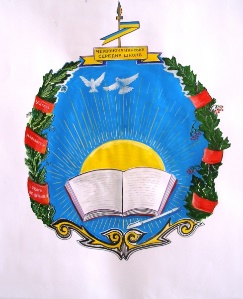 Червонокам’янський ліцей
2024
Мета та завдання дослідження.
Впорядкувати дані про село Червона Кам'янка;
Виокремити пропагандистську складову з історії краю й долучити небайдужих до творення правдивої складової;
Створити інформаційний ролик та донести його до громади на обговорення;
Створити простір для активізації жителів краю у розбудові незалежної України;
Донести до мешканців села та небуйдужих колишніх жителів у необхідності збереження, примноження історичної складової;
Активізувати червонокам’янців у відкритті власних архівів для збереження світлої памяті активних учасників громадського життя краю.
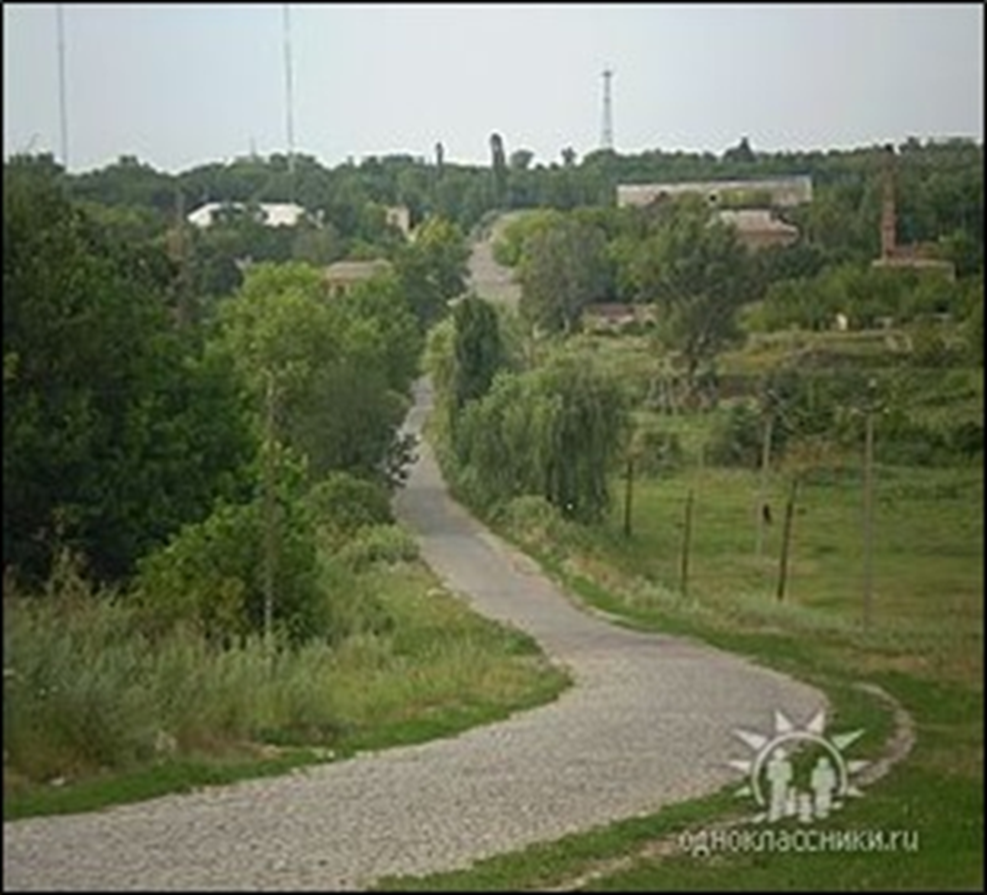 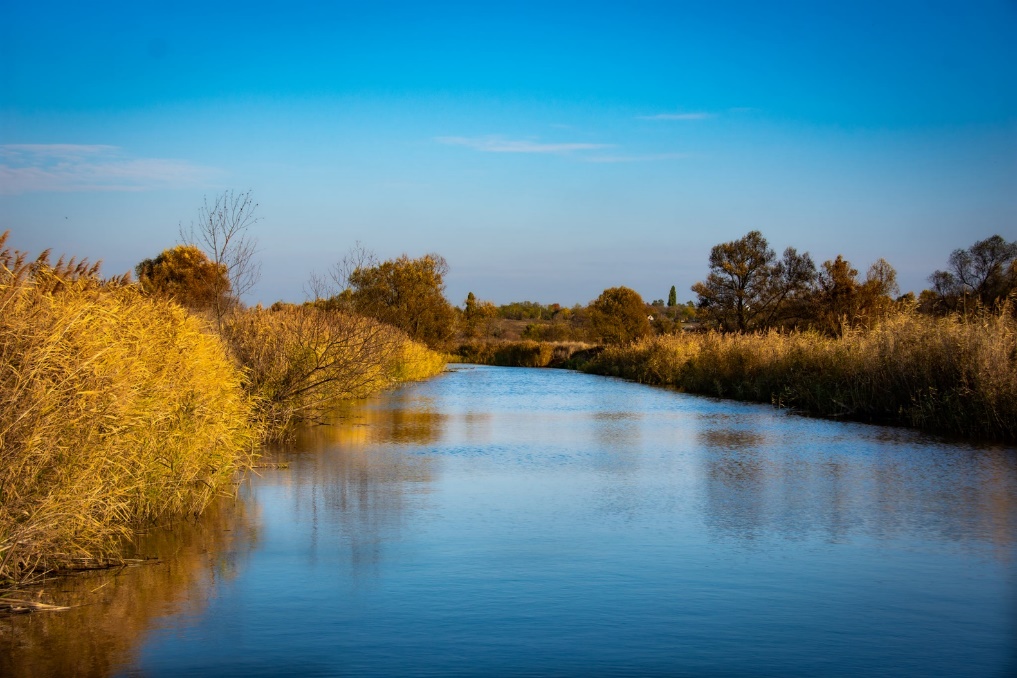 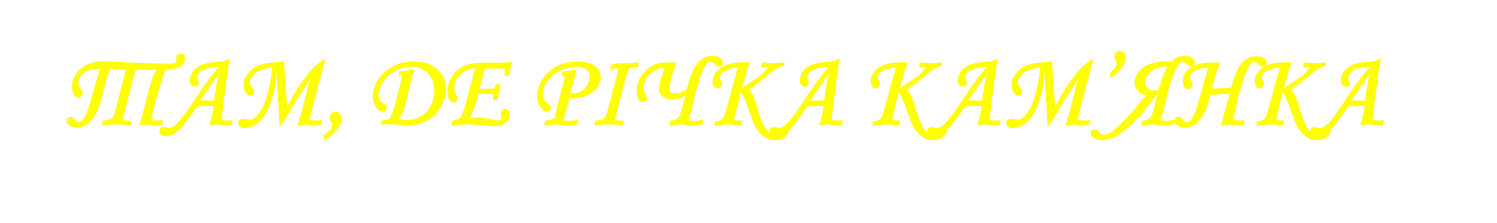 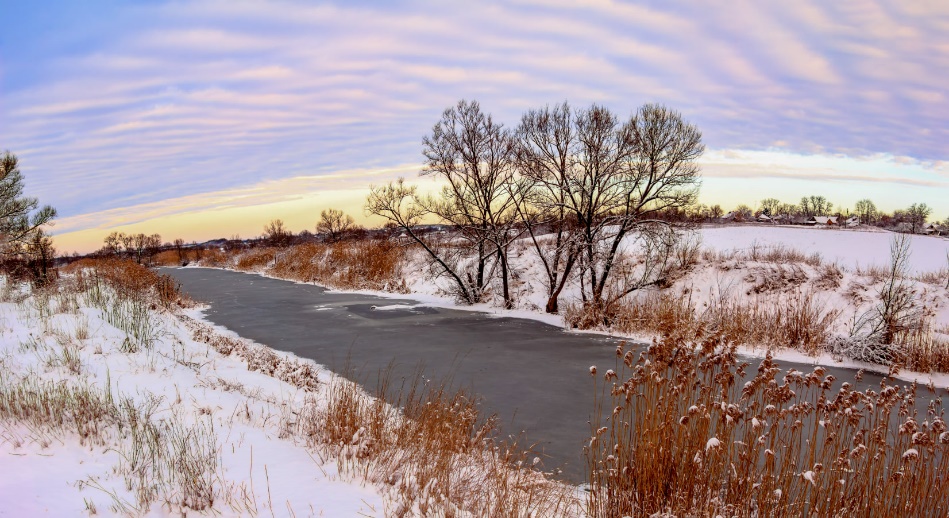 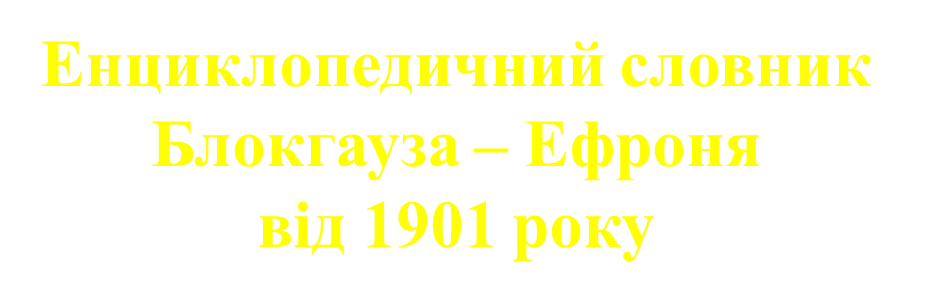 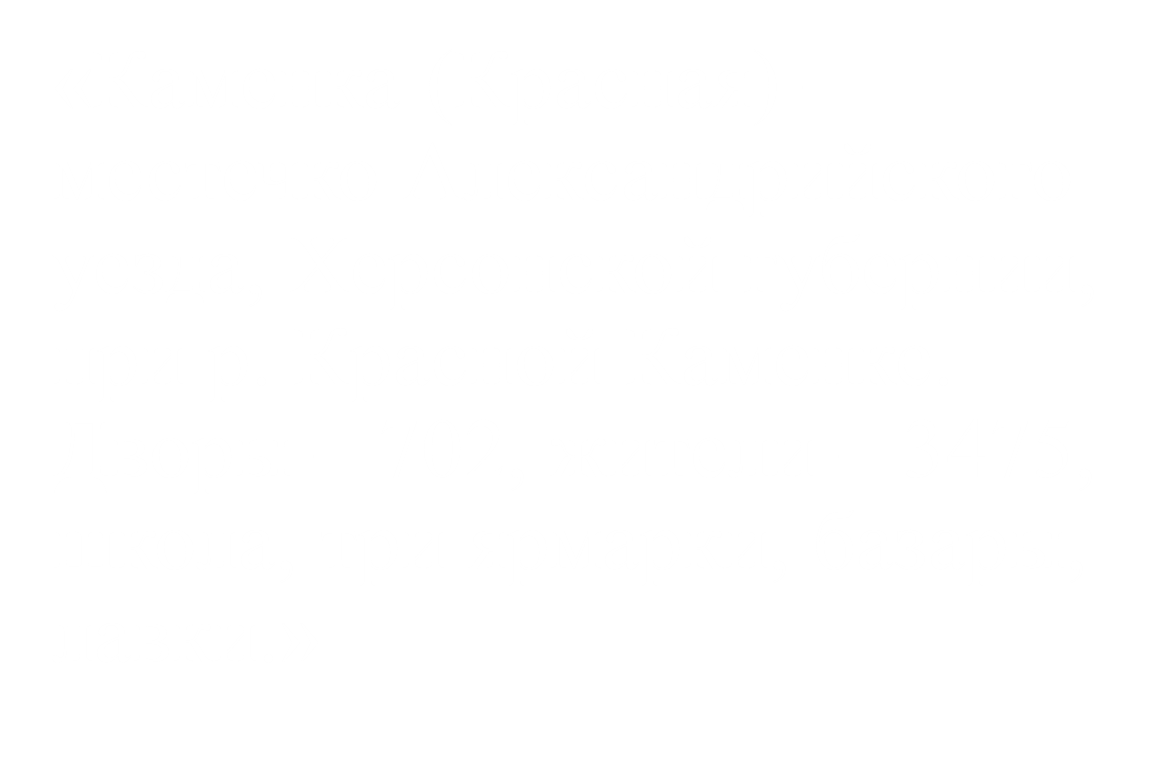 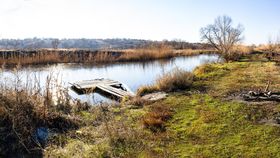 Легенда про Червону Кам’янку.
На правому березі річки Камянка жив-був землевласник Микита Ашанін, що мав не лише багаті земельні володіння, а добре знався на корисних копалинах краю. У нього були гарні ковалі, столярі, ткачі, шевці, бондарі й гончарі. Найбільше вподобляв він майстрів глини. Мав і доньку він гарну-прегарну.  Щоб розважити її спочатку замовляв він своїм майстрам іграшки, а згодом це вже були прикраси. Вони ще більше підкреслювали красу дівчини. 
Покупці цих прикрас стали називати місце на березі притоки Кам’янки—Золотухи «красним», «красивим» місцем. Не поцінували ні господаря, ні майстрів… В часи революцій та воєн вони були розорені й змушені виїхати в інше місце. Лише старожили краю знають дійсну ціну назви села – Червона Кам’янка, а спочатку Кам’янка Красна.
Перша письмова згадка про село Червона Кам’янка відноситься до 1772 року.27 липня 1863 року село було затверджено як містечко (2976 жителів). З цього часу стає волосним центром Олександрійського повіту Херсонської губернії. В 1866 році Червонокам’янська  волость була поділена на 47 земельних дач. Належали вони воєнним поселянам. Проживало 7218 чоловік, де на одного чоловіка припадало 2,9 десятин. Казна мала 8 відрубів і церква володіла 49 десятинами.
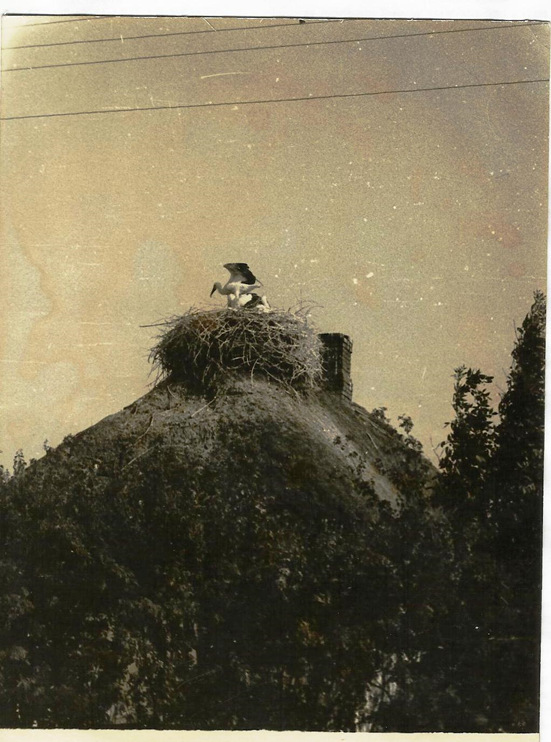 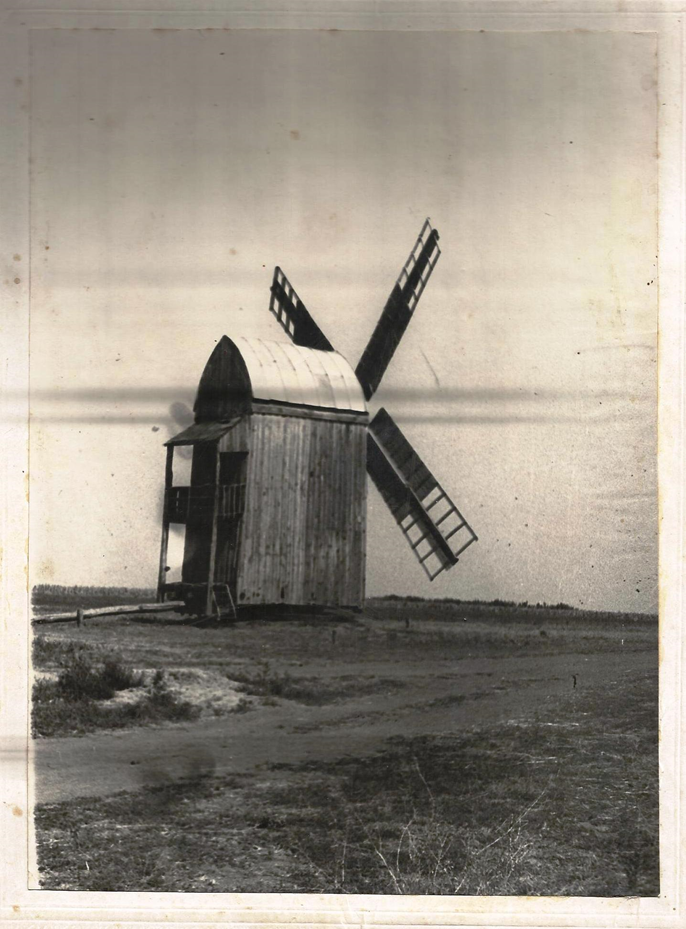 Світлини поч. ХХ ст
Сьогодення
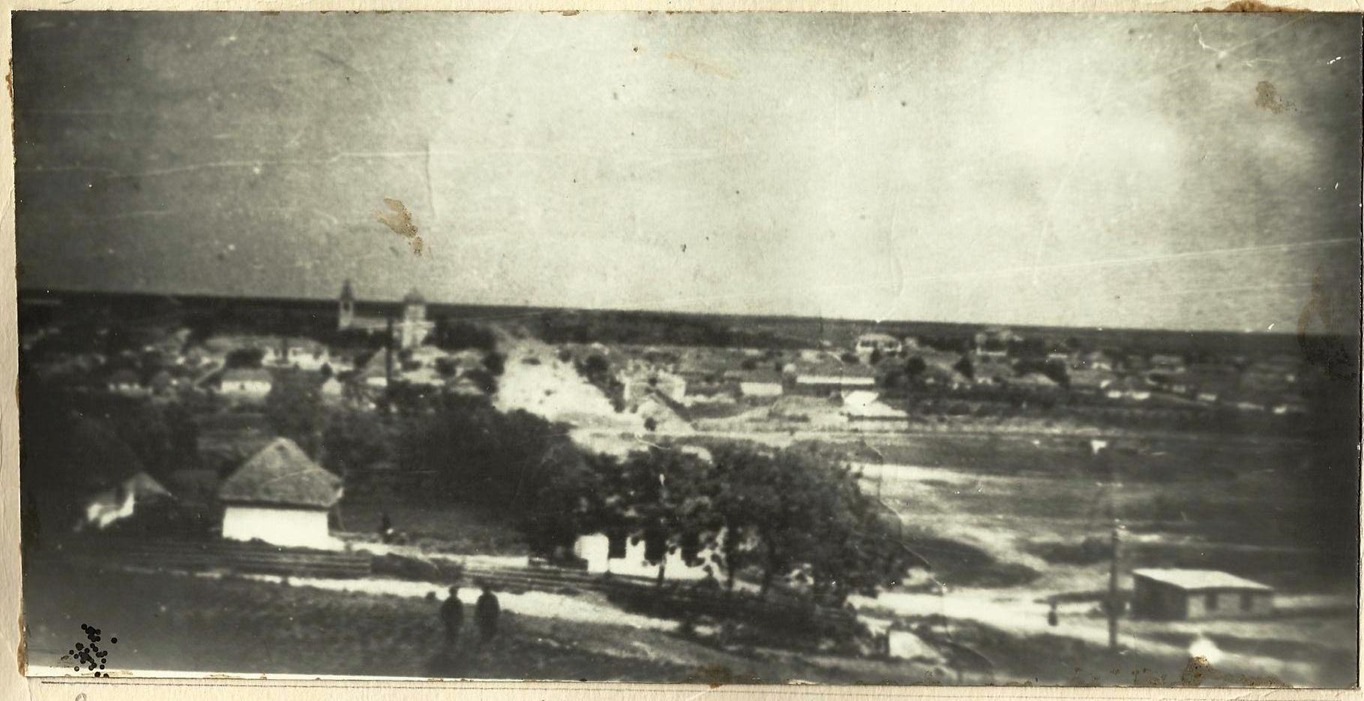 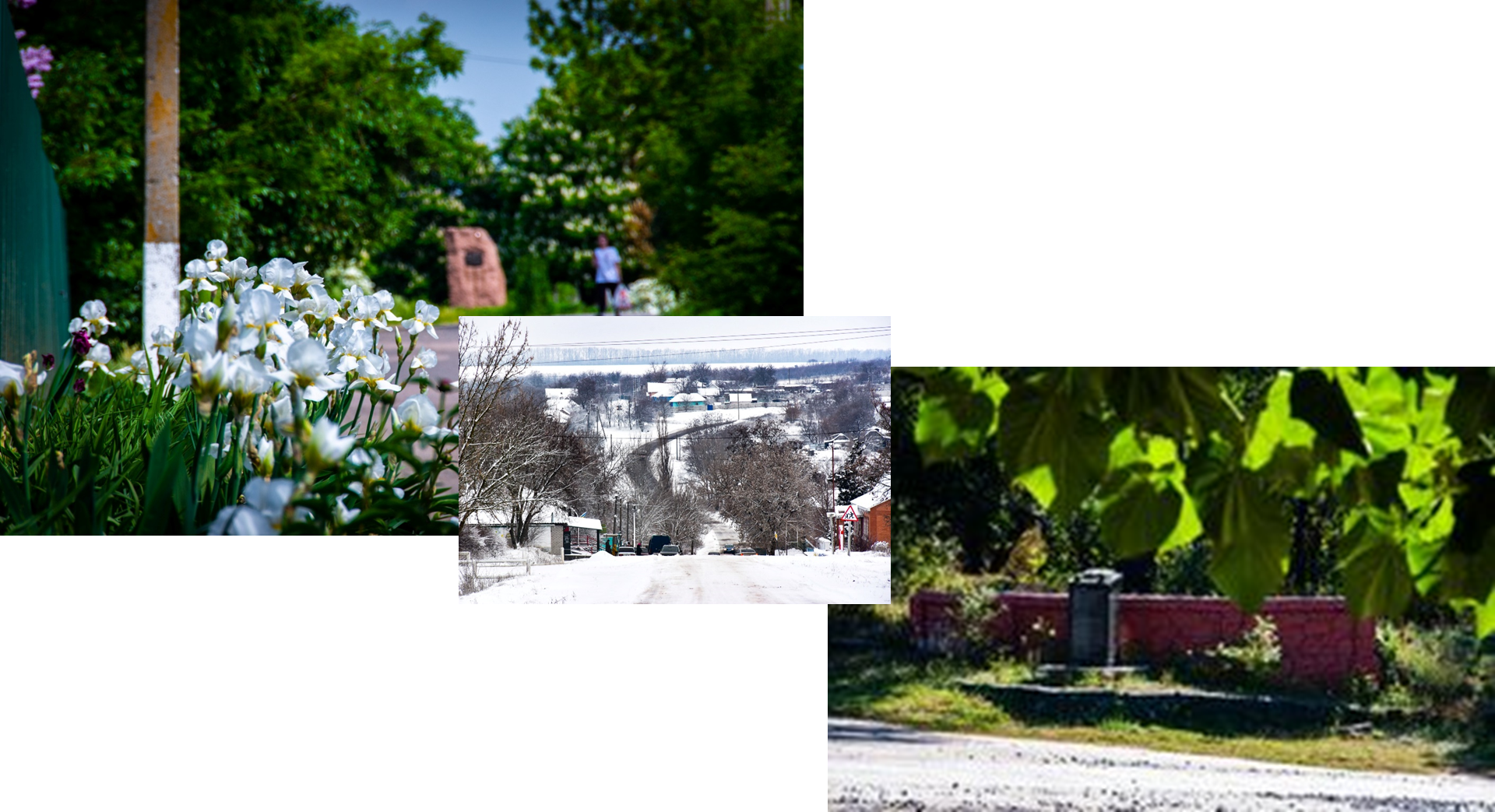 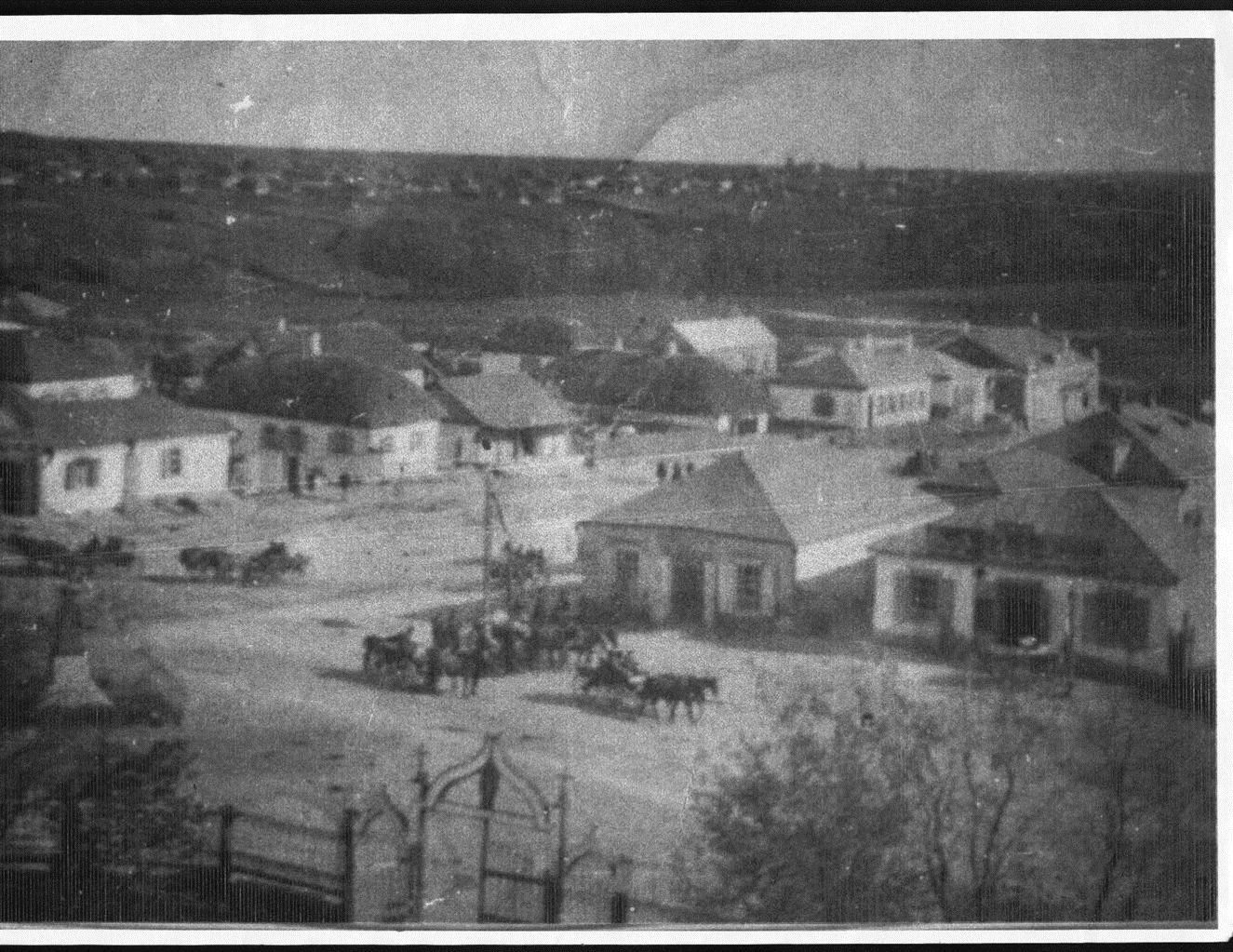 Я народився в Кам’янці,
              В селі, що за районом досить вже відомо.
              Тут перший крок ступив я по землі,
              Тут перший хліб побачив на столі.
              І де б не був, не жив,
              А тут я завжди вдома…
                                                     Іван Шаповал
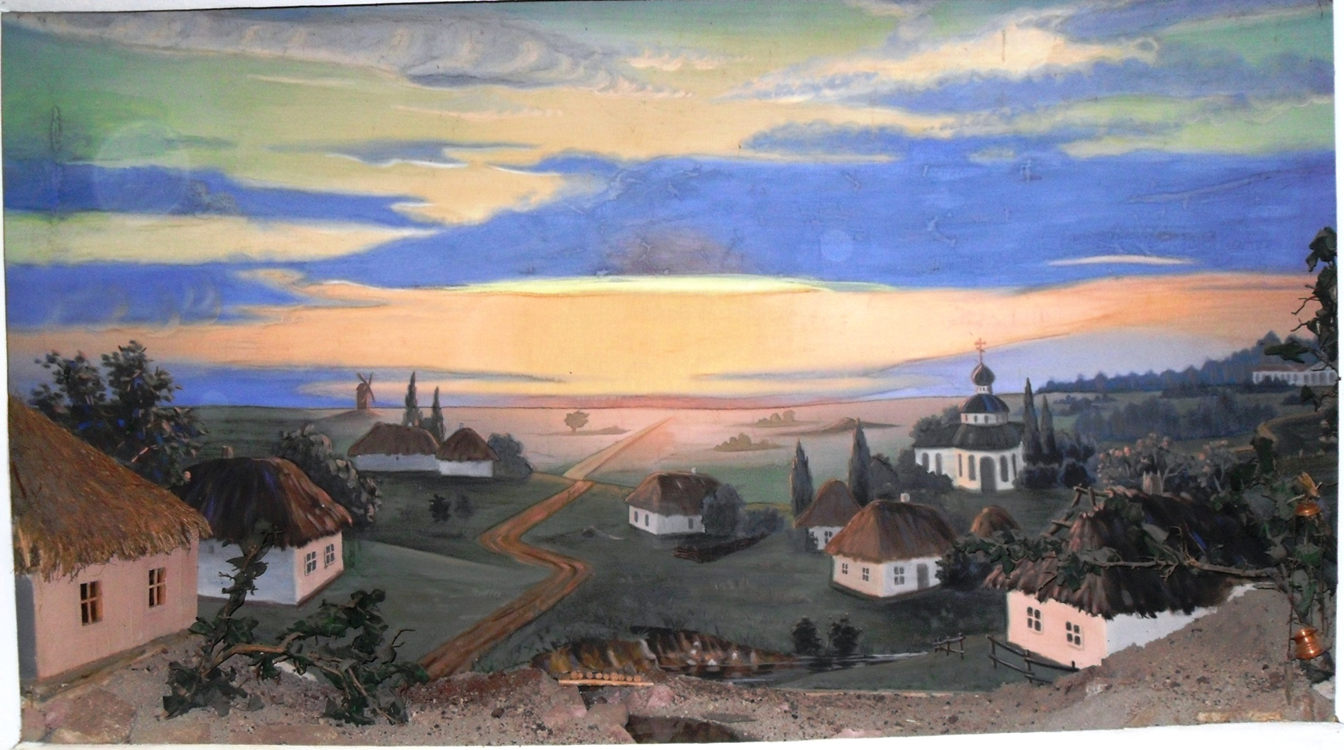 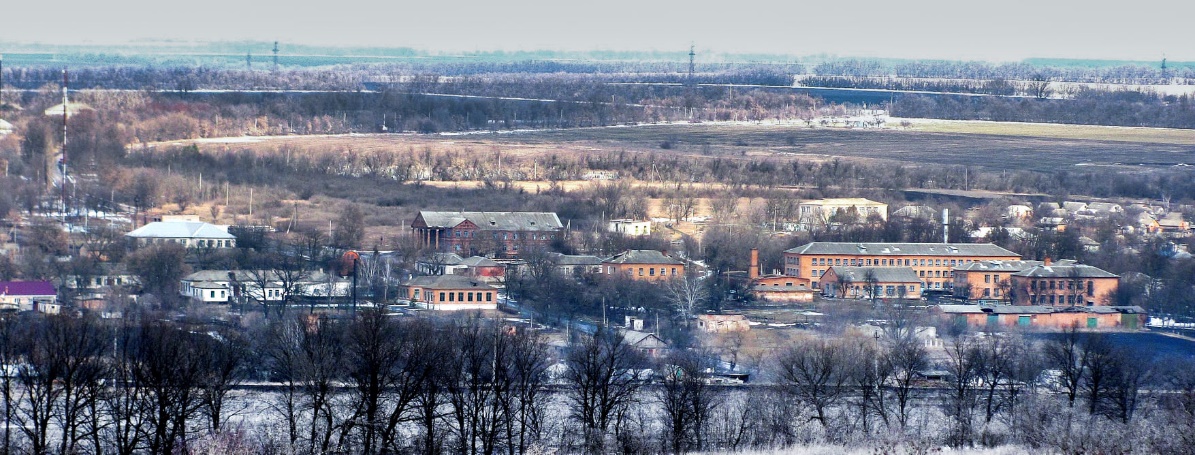 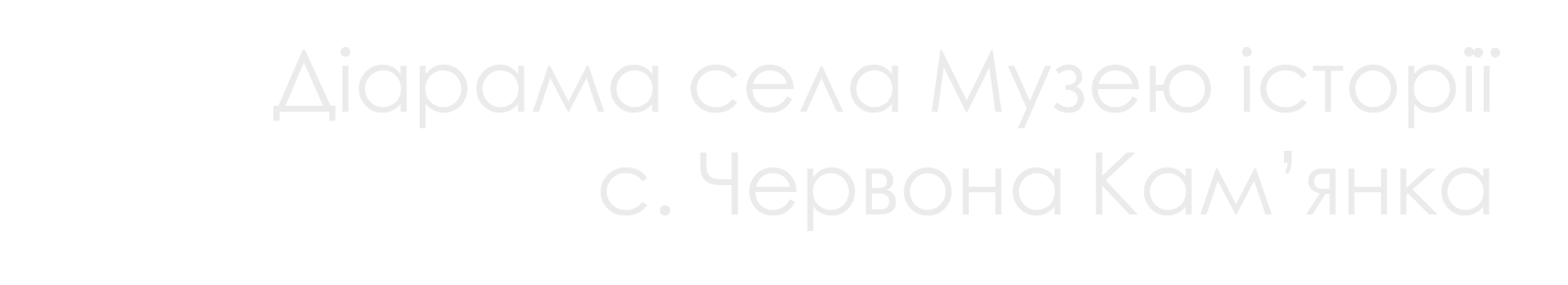 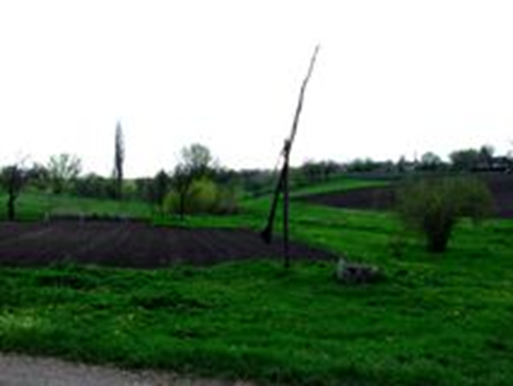 В березні 1923 року Червона Кам’янка стає районним центром Кременчуцької округи.   У 1958 році Червонокам’янський район реорганізували, а с. Червона Кам’янка включили до новоствореного Олександрійського району.
Спочатку була споруджена дерев’яна церква Богородиці. Та з укрупненням села дерев’яну розібрали і продали у село Шевське, спорудивши кам’яну з дзвіницями.
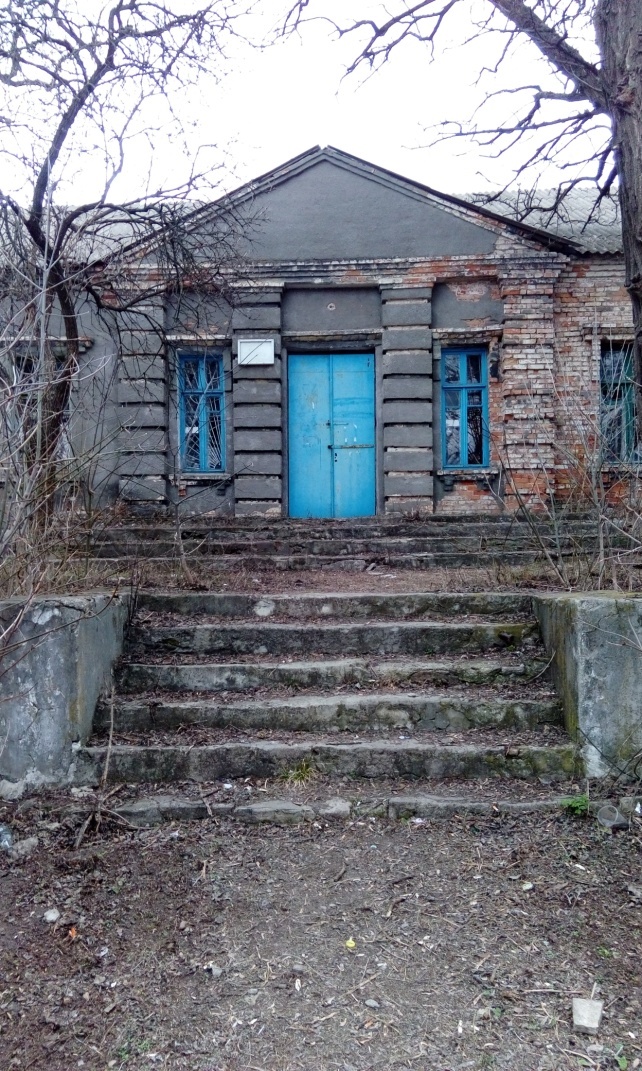 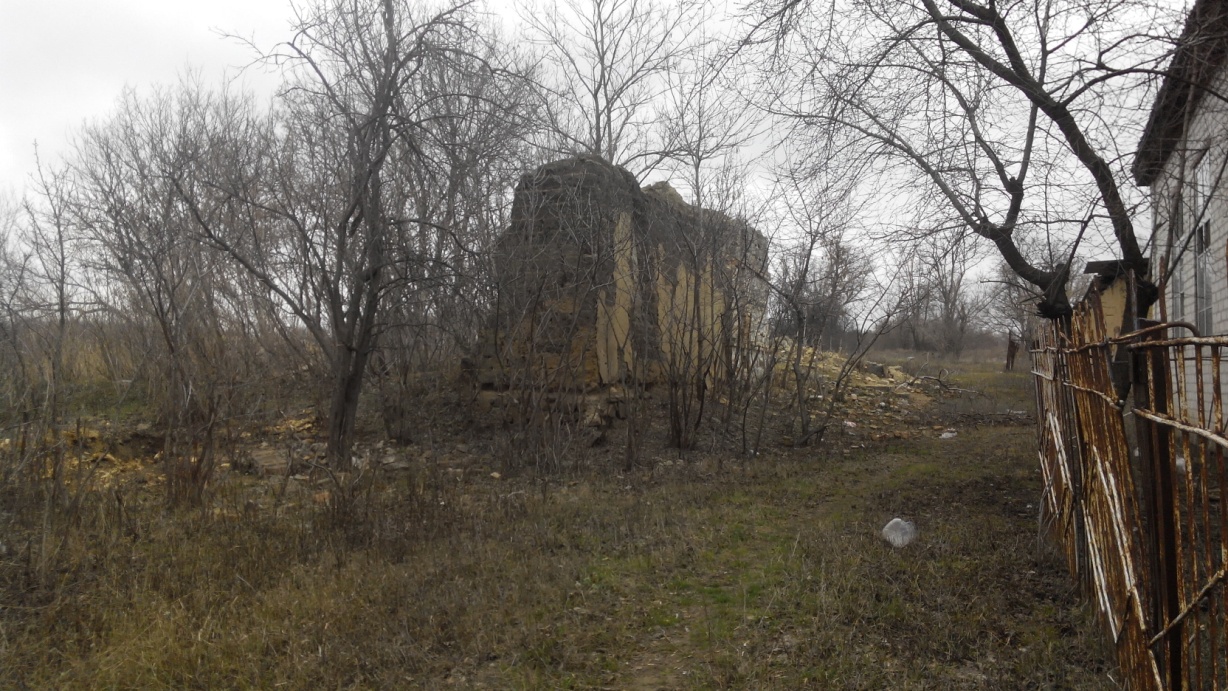 Революції, війни не змилувалися над святинею. Східці, а в іншому місці монолітні стіни нагадують про  архітектурну пам'ятку.
Після Другої світової війни громада придбала приміщення й відродила духовну святиню.
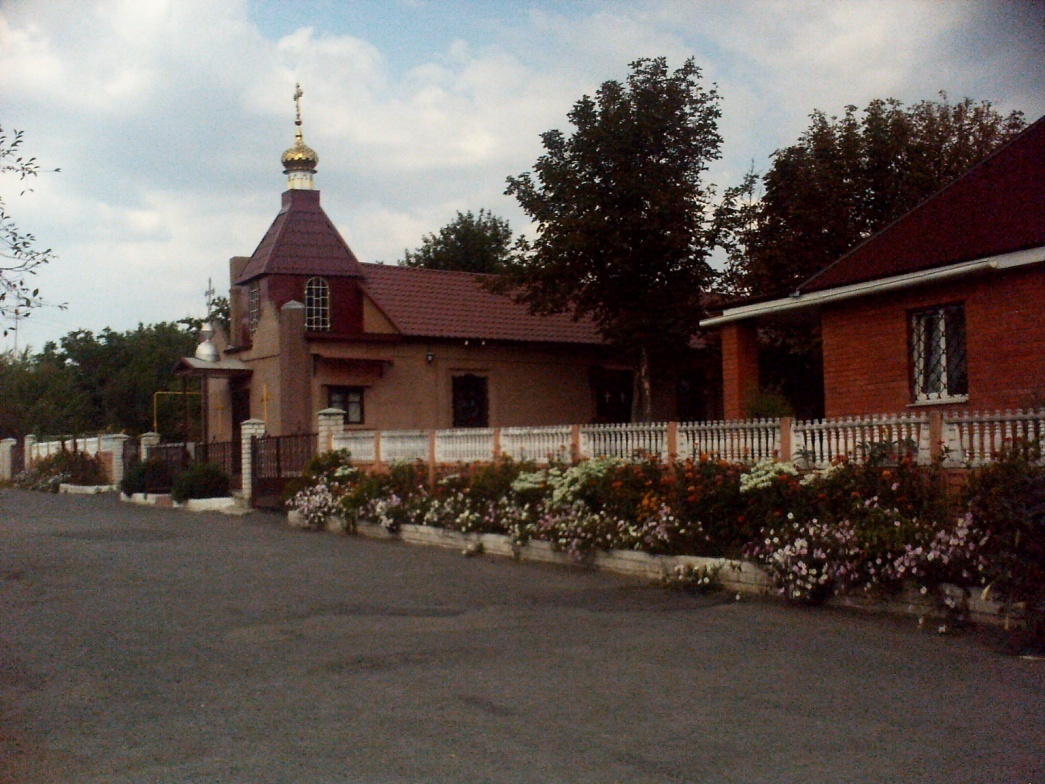 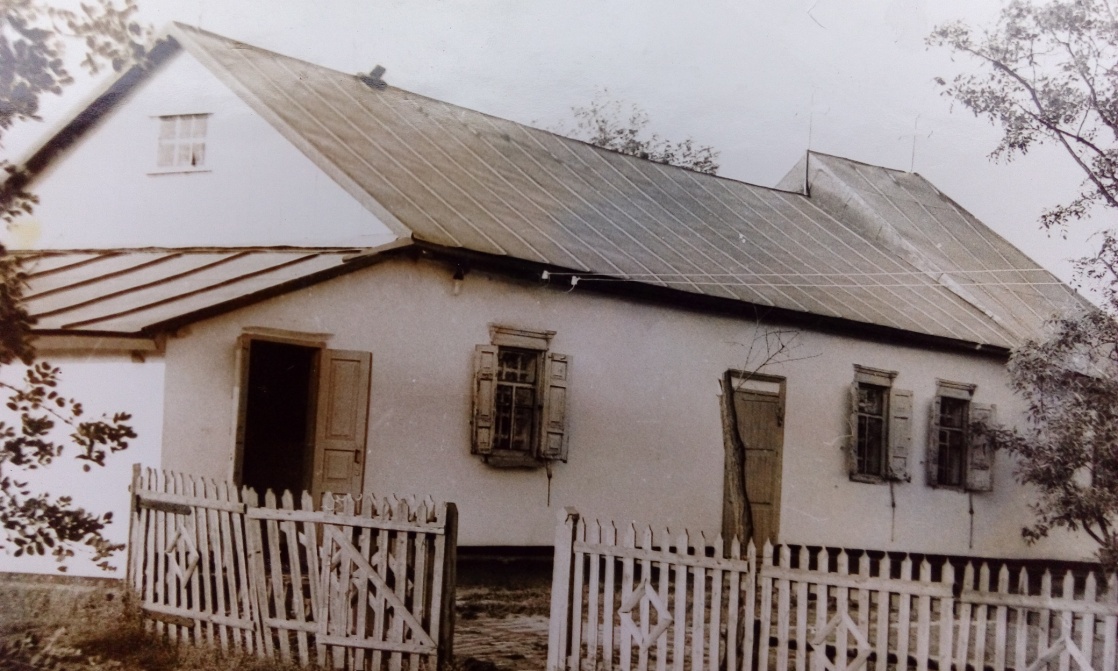 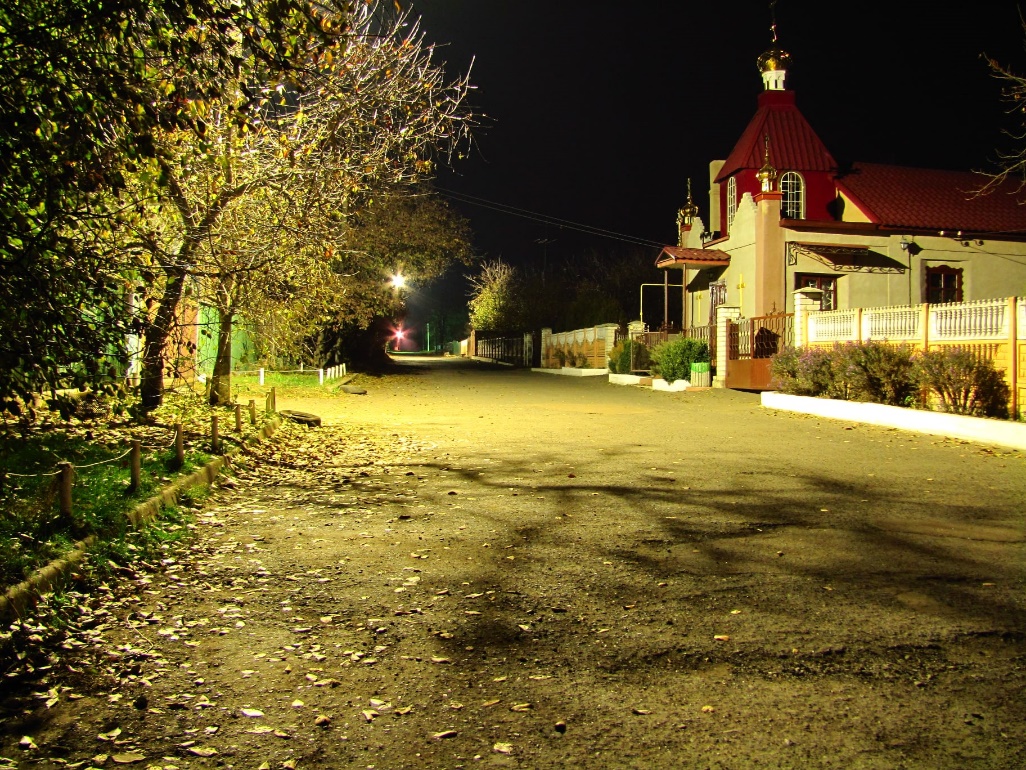 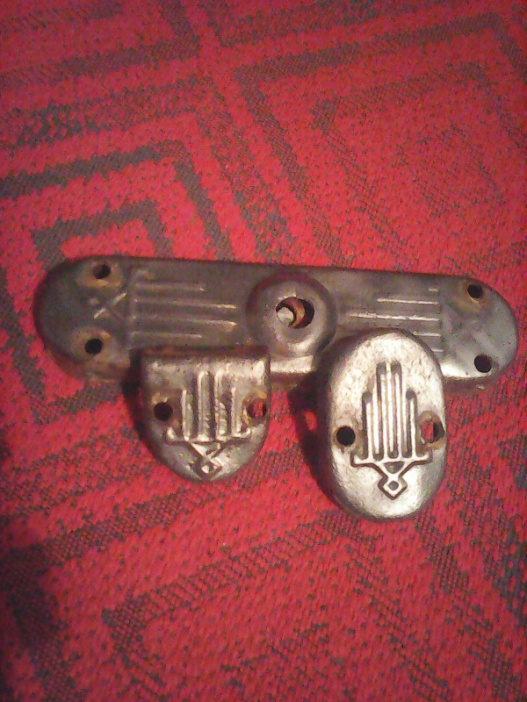 Сер. ХІХ ст. навпроти церкви побудована школа. Різні історичні епохи залишили по собі відбиток. А репер на приміщенні школи з'явився із руйнацією церкви.
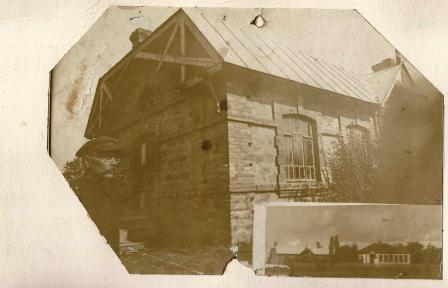 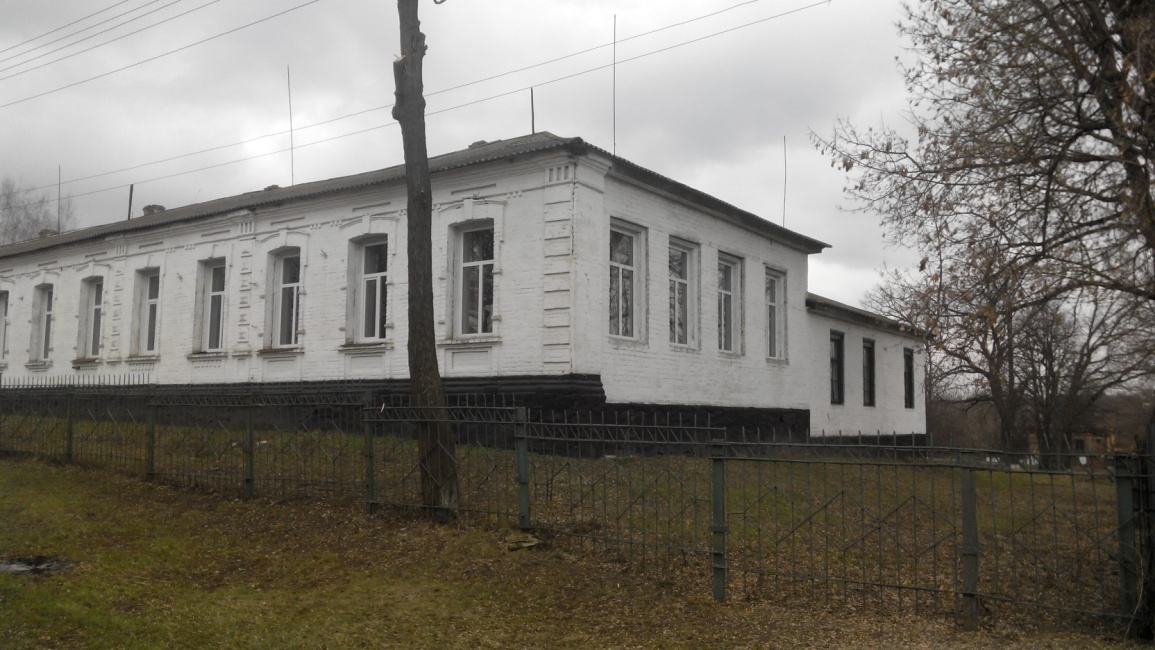 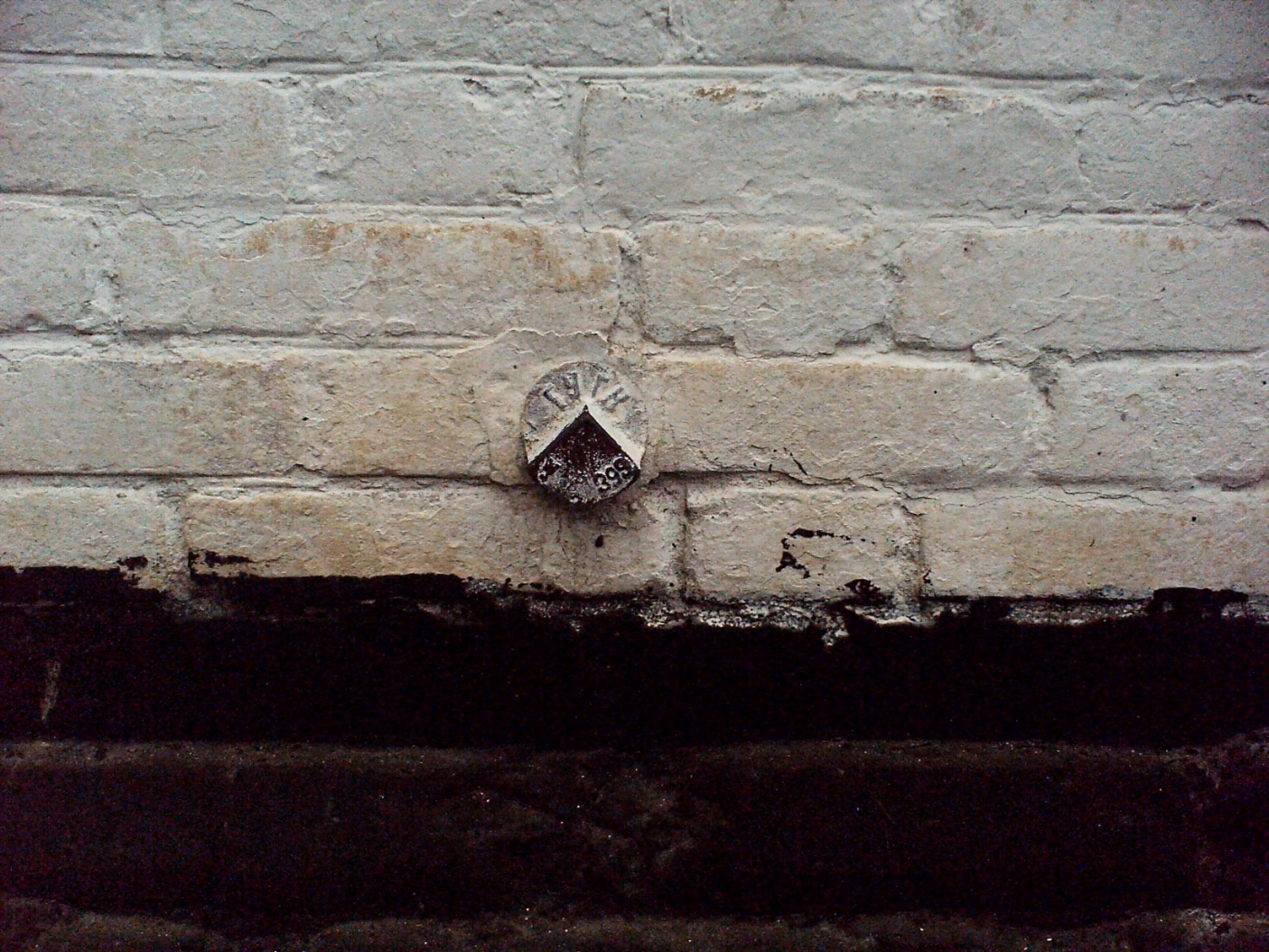 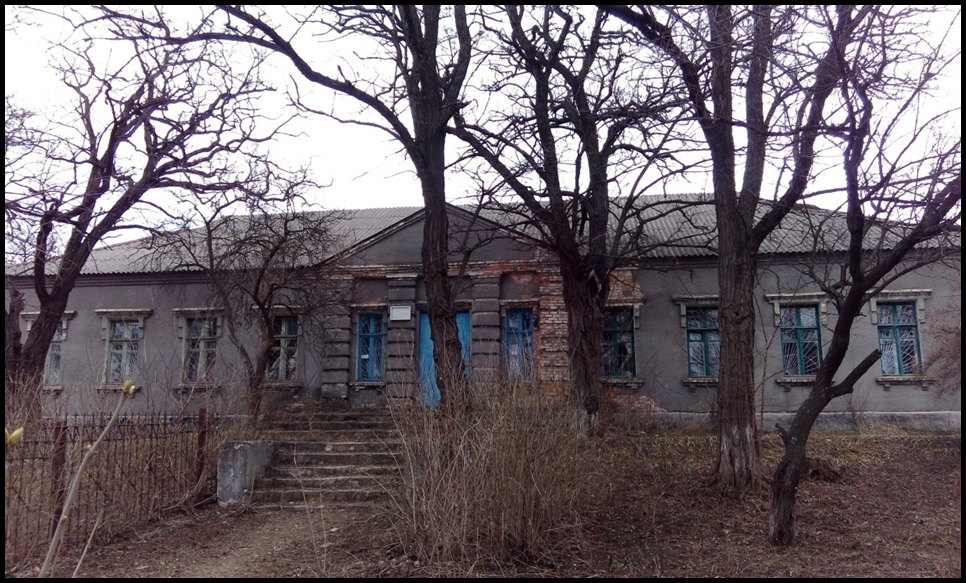 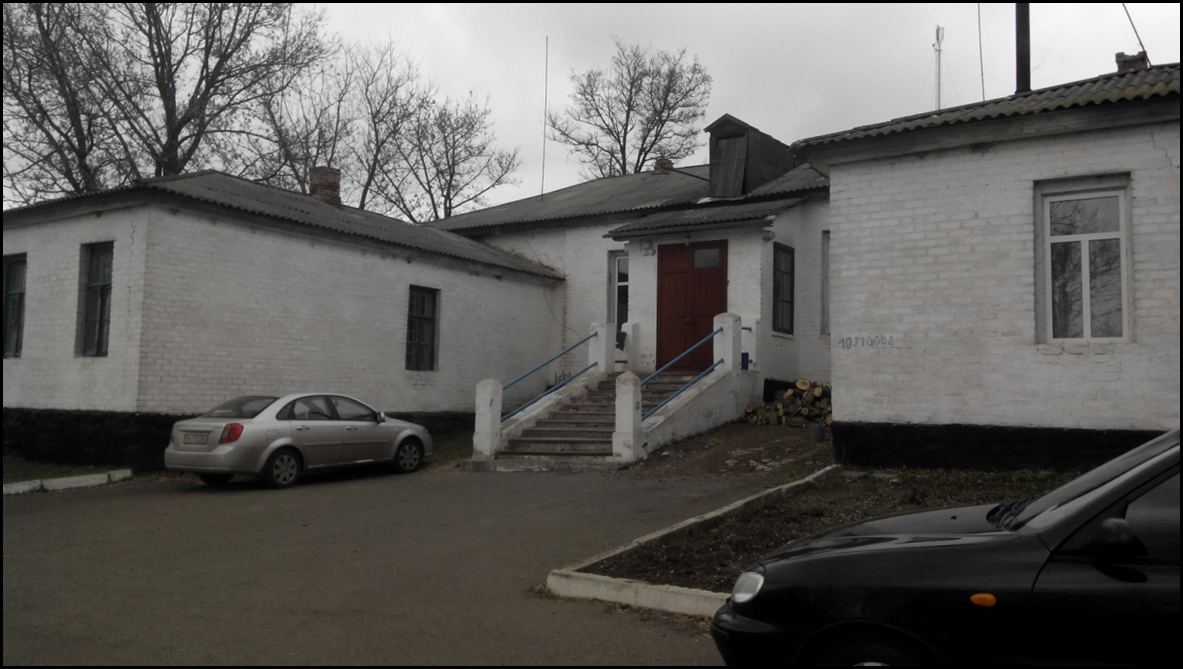 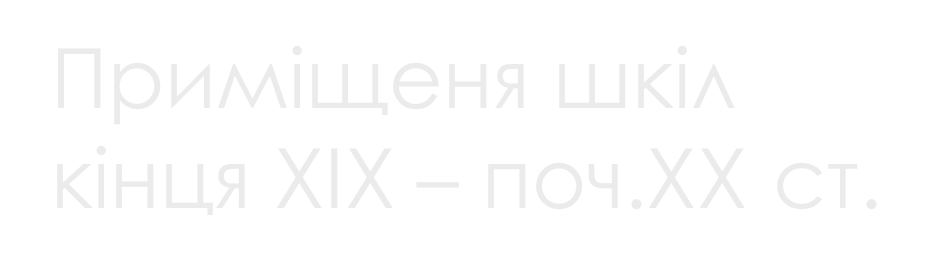 За радянських часів центр культури перемістився у Клуб, а згодом Будинок культури
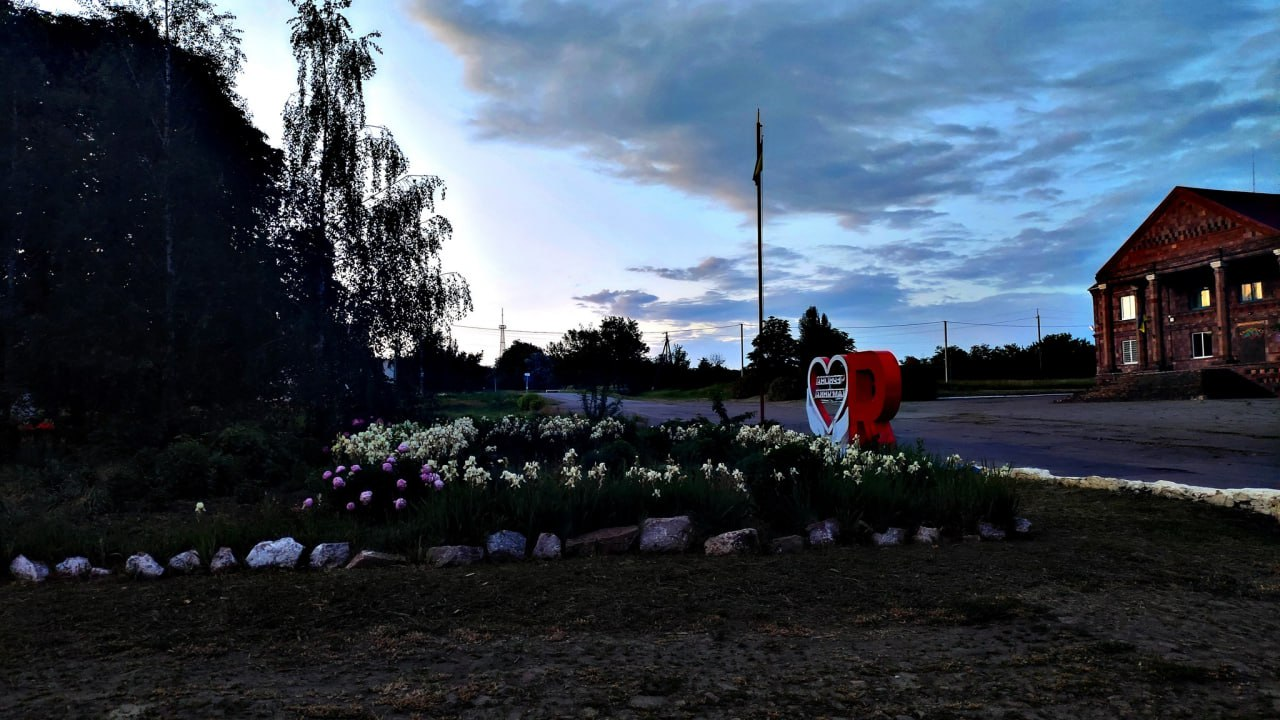 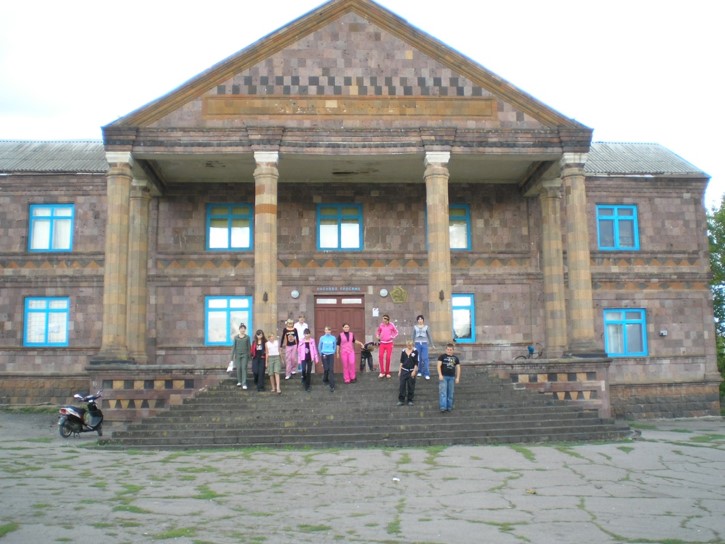 Історична спадщина краю розміщена у Музеях та Світлиці. Нині їм даємо нове життя
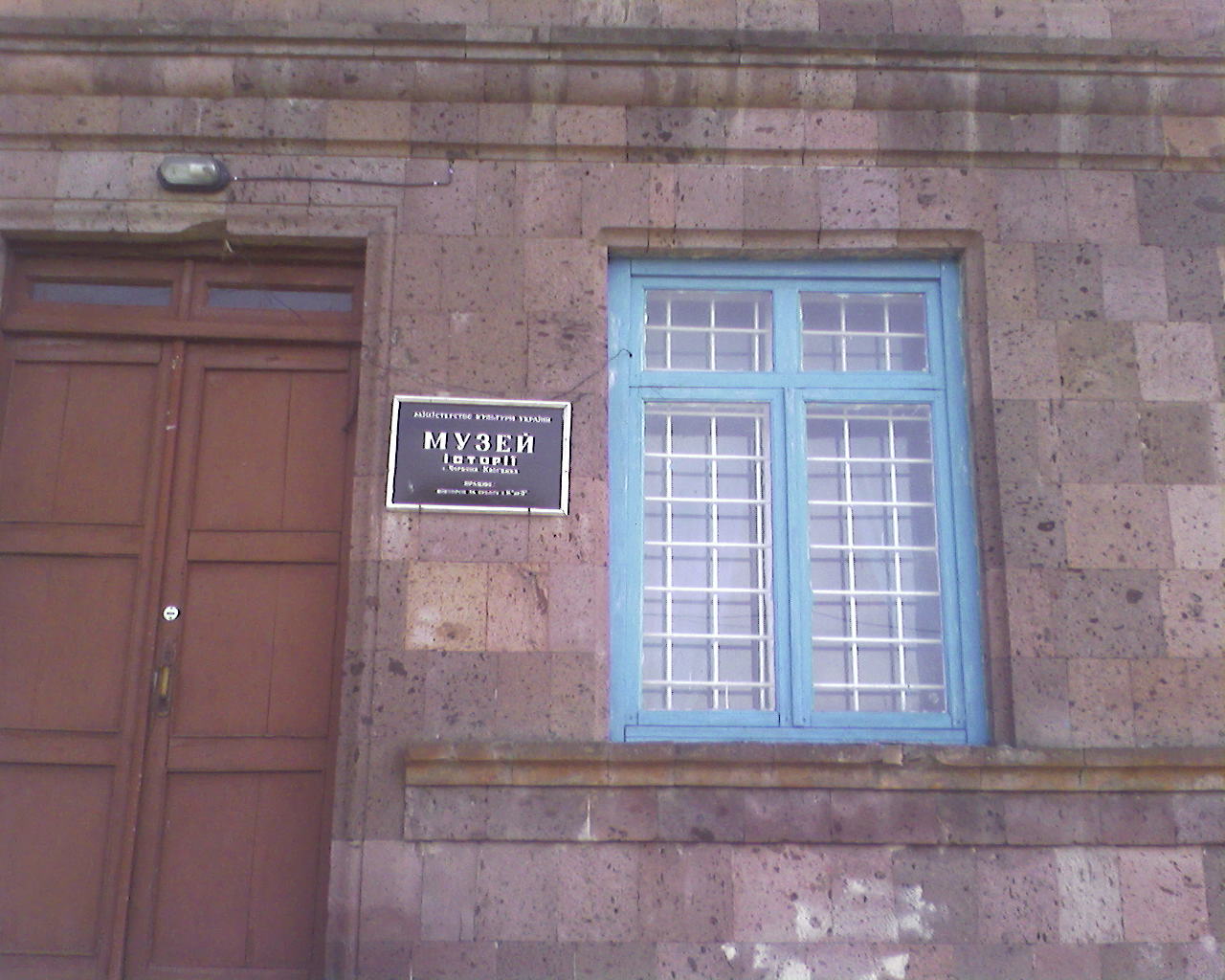 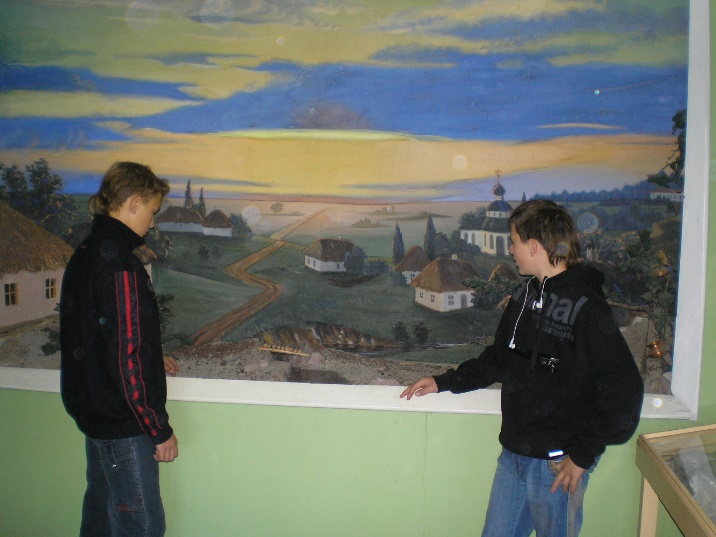 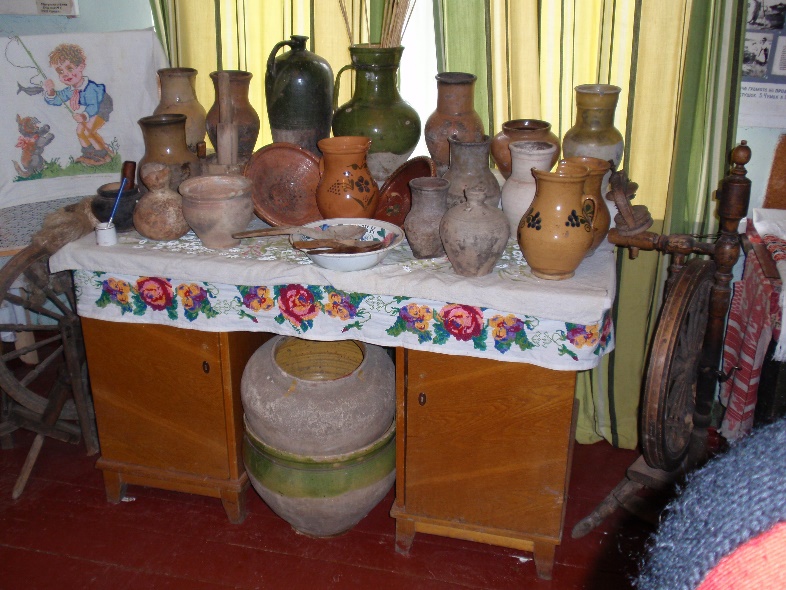 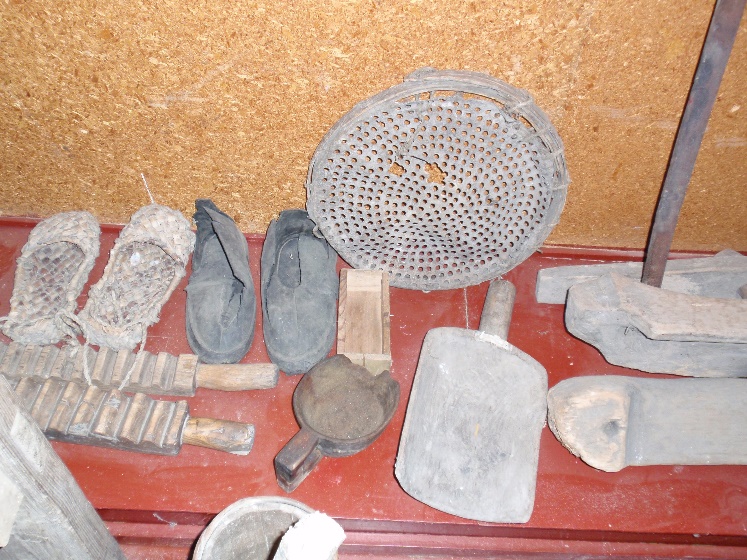 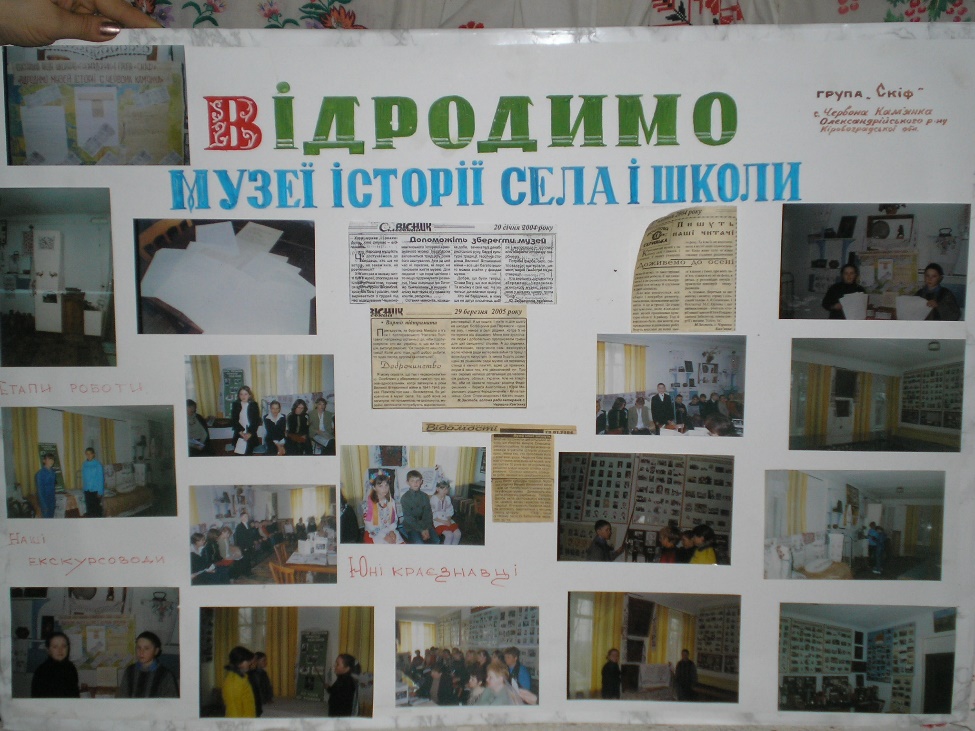 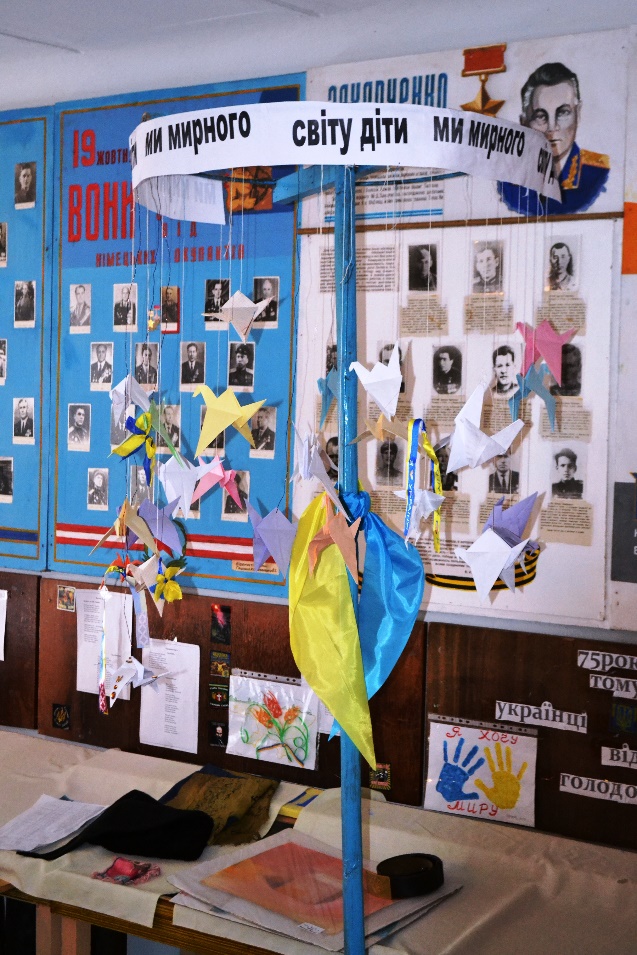 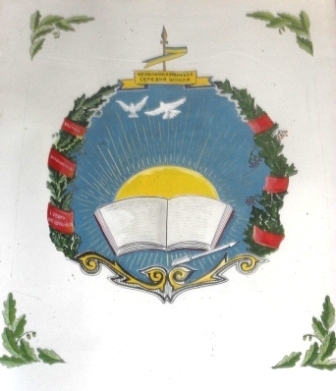 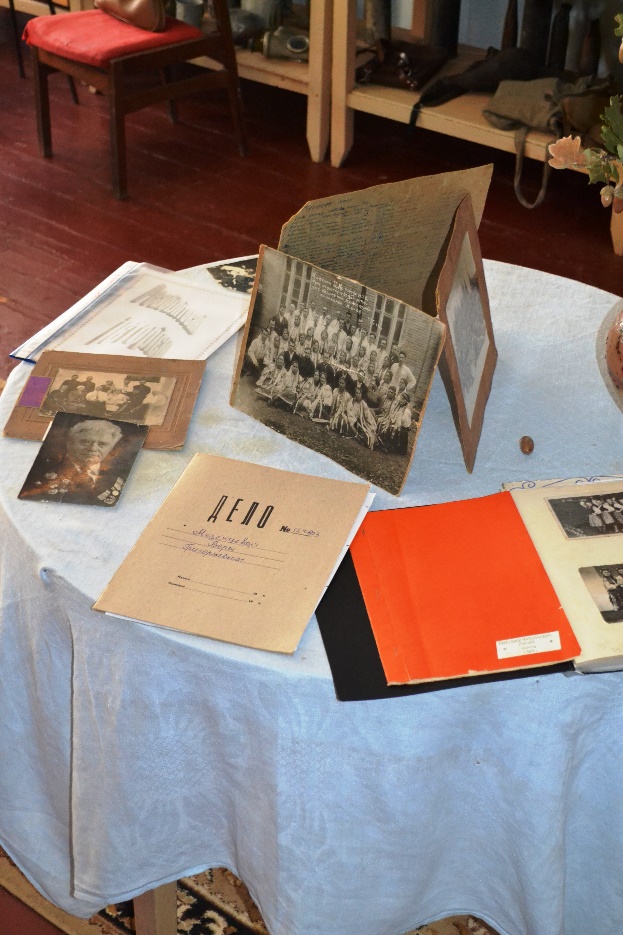 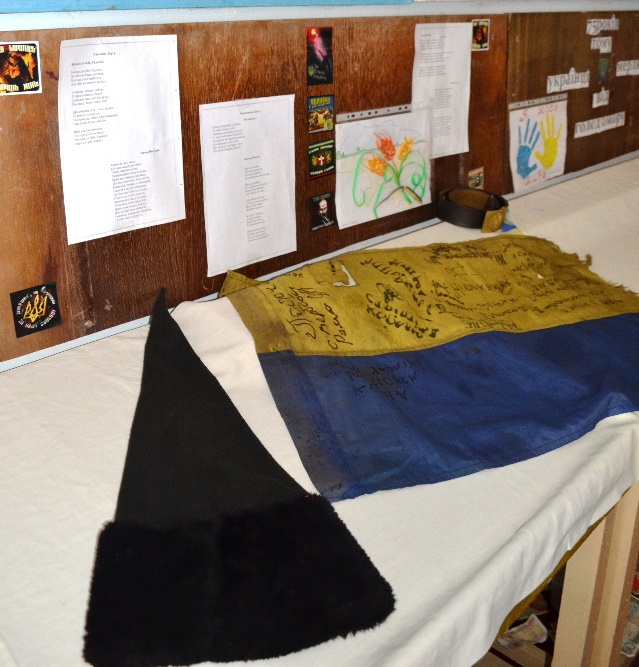 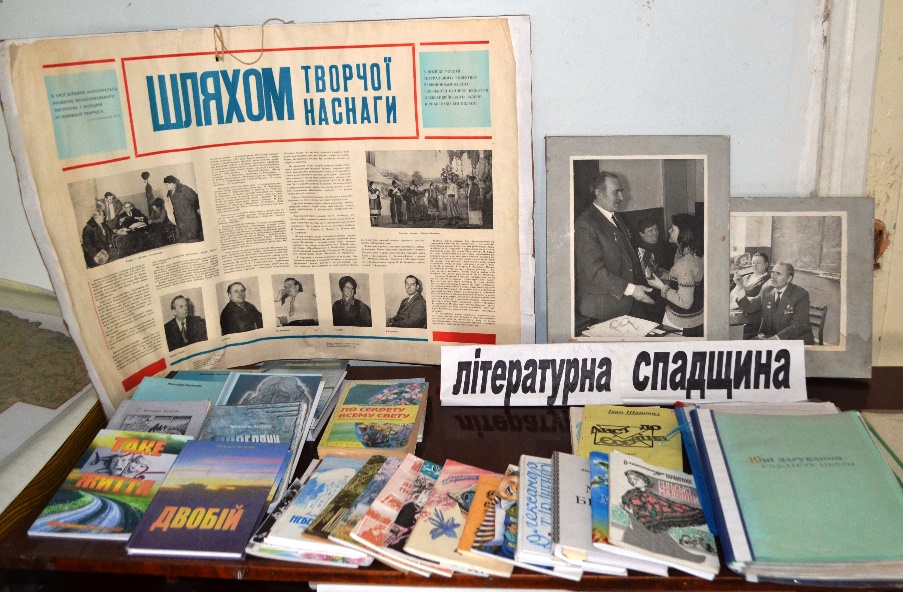 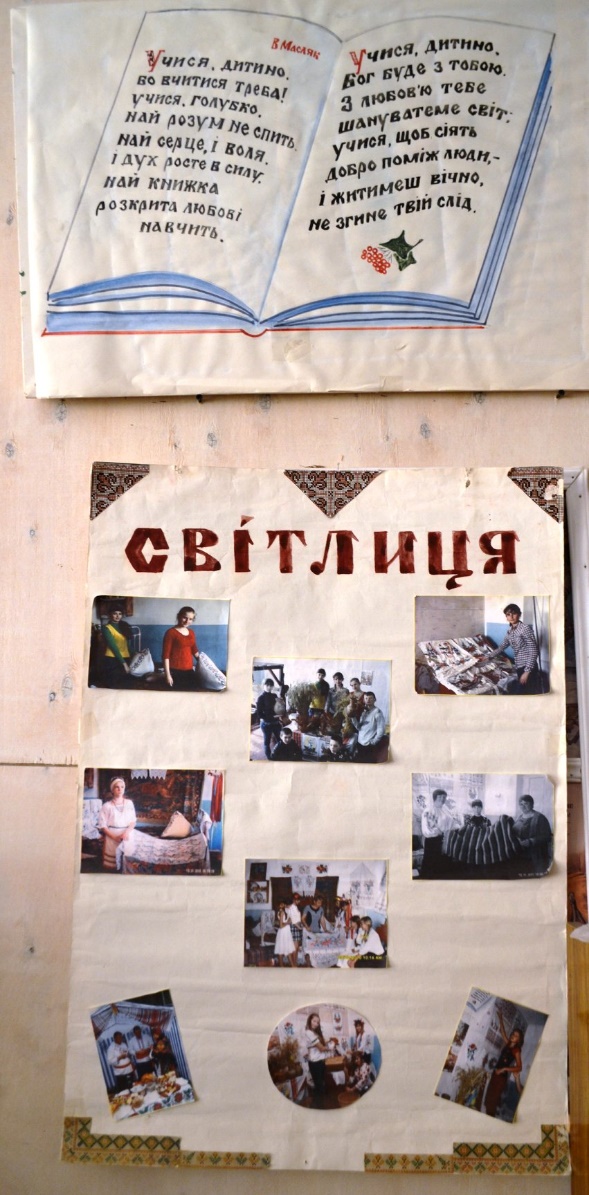 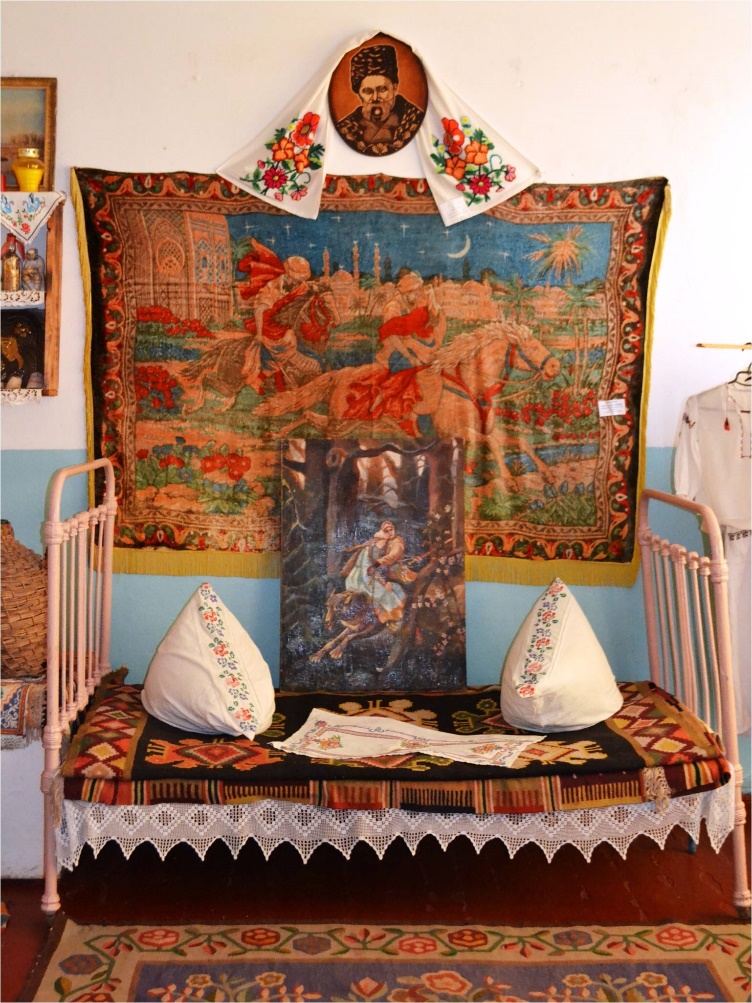 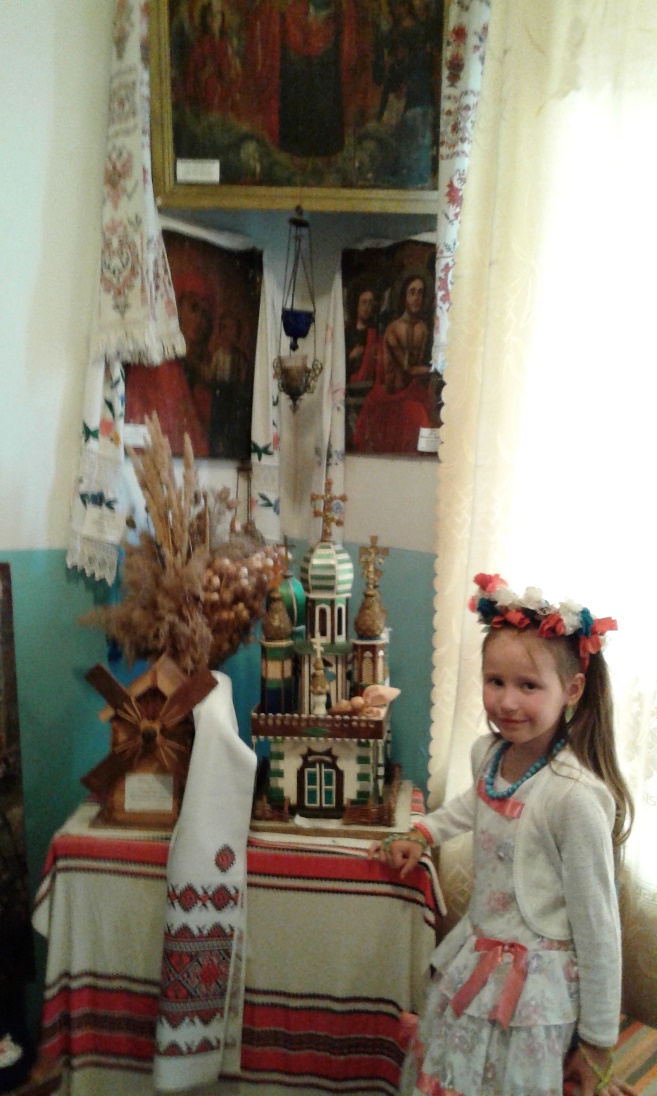 Висновки
Ролик записали;
На сайті «Музей історії села Червона Камянка іде до вас…» розмістили;
Маємо перші відгуки;
Рухаємося наміченим шляхом;
Мрію бути не лише екскурсоводом під час відкриття оновленого Музею історії села Червона Кам’янка, а й долучати до цієї справи тих, хто має сумніви у важливості спільної розбудови дорогої рідної України.
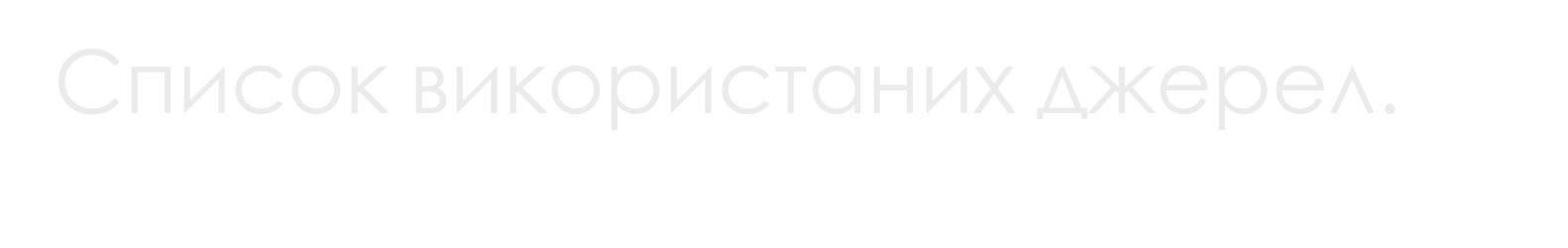 Матеріали сільського та шкільного Музеїв, спогади очевидців.